Национальный исследовательский университет «Высшая школа экономики»
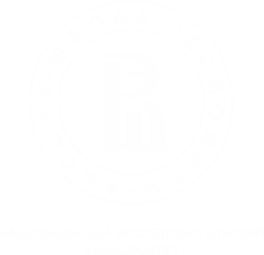 Коммерциализация продукта …
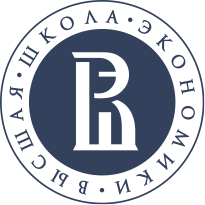 ПОЯСНЕНИЕ К ПРЕЗЕНТАЦИИ
Настоящий шаблон презентации используется для подготовки проекта по коммерциализации и включает 4 раздела:

I.Описание продукта/услуги (3-4 слайда)
II. Оценка текущего состояния проекта (5 слайдов)
III. Описание целей и задач проекта (5 слайдов)
IV. Описание результатов проекта (2 слайда)

Подготовленная презентация является основой для обсуждения с сотрудниками ЦКРТТ планируемого проекта и включает основные вопросы, которые важны для понимания содержания проекта, создаваемого продукта/услуги и необходимых ресурсов. Степень подробности описания проекта инициатор определяет самостоятельно.
[Speaker Notes: Длинная формулировака цели]
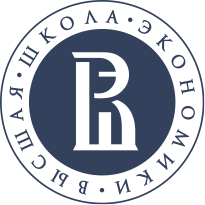 Описание продукта
Название продукта
Основное назначение продукта
Решаемая проблема
Основные потребители и оценка рынка
Ключевой функционал
Состав продукта
[Speaker Notes: Длинная формулировака цели]
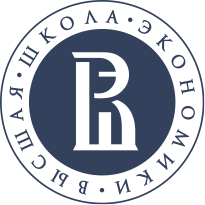 Оценка текущего состояния проекта
1. Уровень технологической готовности
Описать ключевую идею проекта
Научное обоснование – на каких научных результатах выстраивается ядро проекта (НИР, НИОКР)?
Готовность прототипа (выбрать один из вариантов):
Разработано техническое задание на создание продукта
Разработан прототип продукта
Прототип протестирован на рынке
Ни один из вариантов не подходит
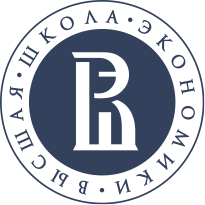 Оценка текущего состояния проекта
2. Уровень правовой и регуляторной готовности
Описать существующие или планируемые к созданию РИД
В случае отсутствия планируемых РИД, описать причину
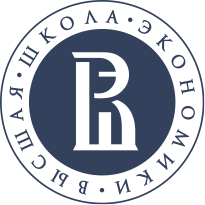 Оценка текущего состояния проекта
3. Уровень потребительской готовности продукта
Описать целевую аудиторию (разделить на сегменты)
Описать ценностное предложение для потенциального клиента
Перечислить конкурентов
Описать основные преимущества по сравнению с конкурентами
[Speaker Notes: Длинная формулировака цели]
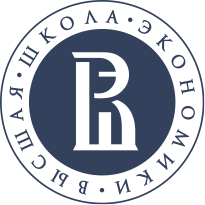 Оценка текущего состояния проекта
4. Уровень готовности бизнес-модели
Описать модель монетизации
Перечислить основные выявленные гипотезы
Показать какой объем рынка, предположительно, готов забрать продукт
[Speaker Notes: Длинная формулировака цели]
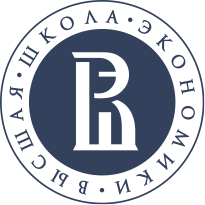 Оценка текущего состояния проекта
5. Уровень готовности команды проекта
Команда проекта (ключевые 3-5 сотрудников) описывается в табличном виде
[Speaker Notes: Длинная формулировака цели]
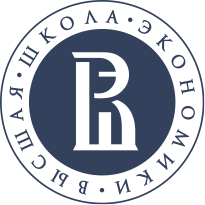 Цели и задачи проекта
Рекомендуется кратко охарактеризовать текущее состояние и цель проекта по 5 направлениям развития
[Speaker Notes: Длинная формулировака цели]
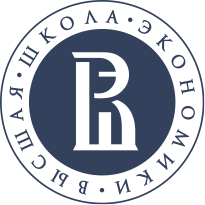 Рабочие пакеты
Рабочий пакет (РП) - это группа связанных задач в рамках направления развития проекта. Необходимо указать продолжительность проекта в целом и каждого РП. Если какой из РП не требуется, то его можно удалить
пример
[Speaker Notes: Длинная формулировака цели]
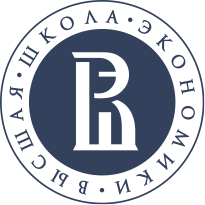 РП Повышение технологической готовности
Пример заполнения
[Speaker Notes: Длинная формулировака цели]
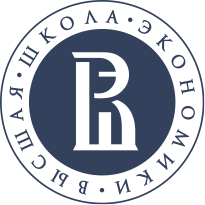 РП Повышение правовой и регуляторной готовности
Пример заполнения
[Speaker Notes: Длинная формулировака цели]
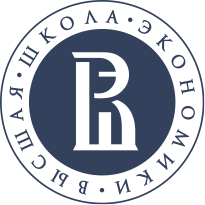 РП Повышение потребительской готовности
Пример заполнения
[Speaker Notes: Длинная формулировака цели]
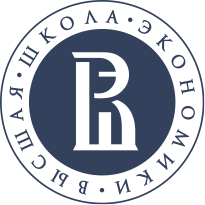 РП Повышение готовности бизнес модели
Пример заполнения
[Speaker Notes: Длинная формулировака цели]
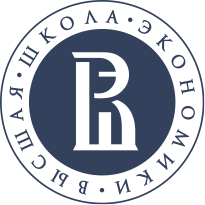 РП Повышение готовности команды проекта
Пример заполнения
[Speaker Notes: Длинная формулировака цели]
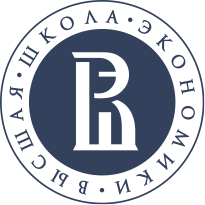 Ожидаемые Результаты проекта
Необходимо зафиксировать в таблице планируемые финансовые показатели, пример
Бюджет проекта
[Speaker Notes: Длинная формулировака цели]
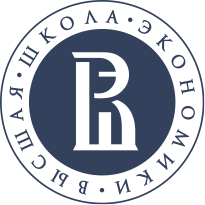 Ожидаемые Результаты проекта
Необходимо зафиксировать в таблице РИД, планируемые к передаче по лицензии, пример
Тестовая продажа
[Speaker Notes: Длинная формулировака цели]